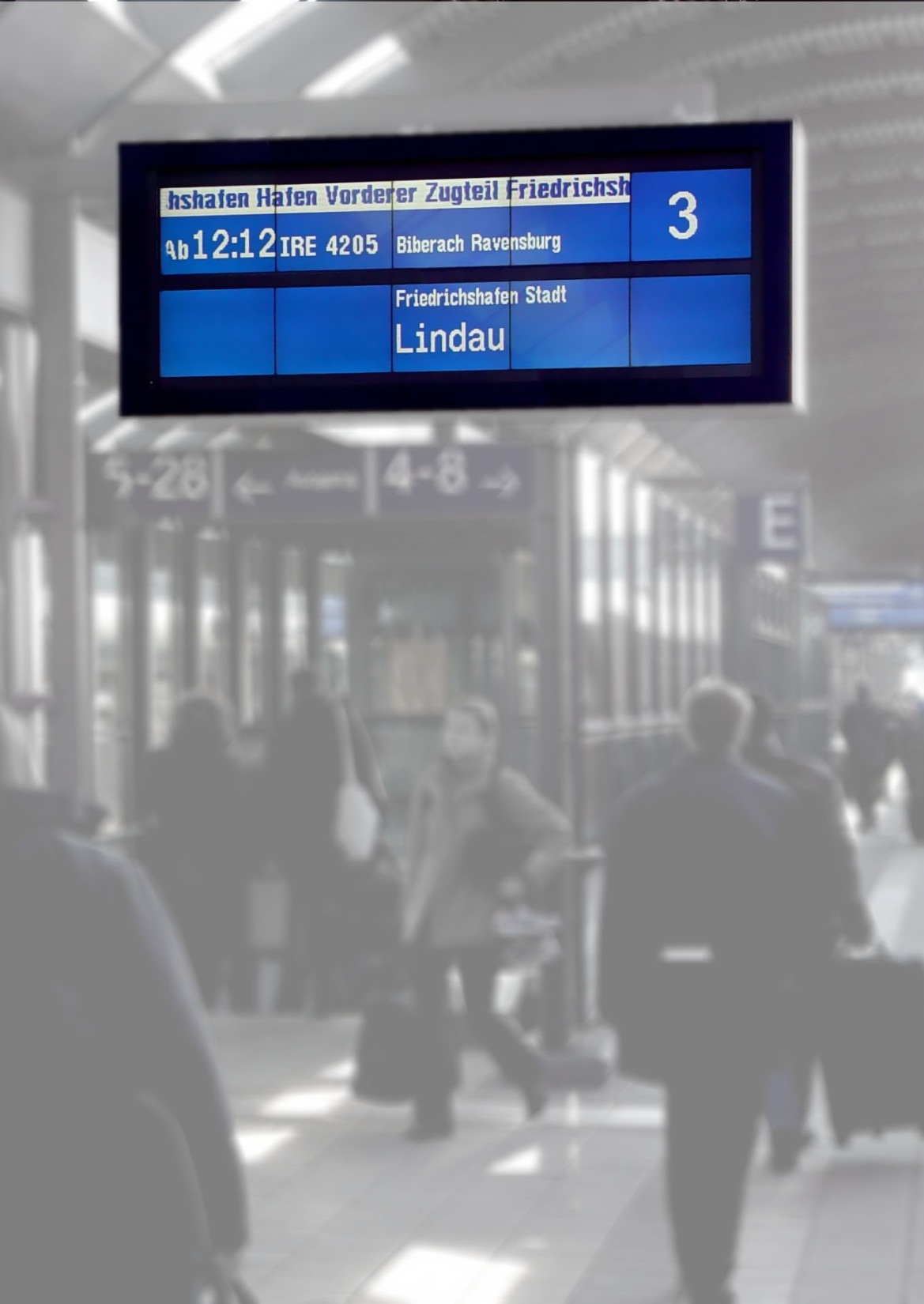 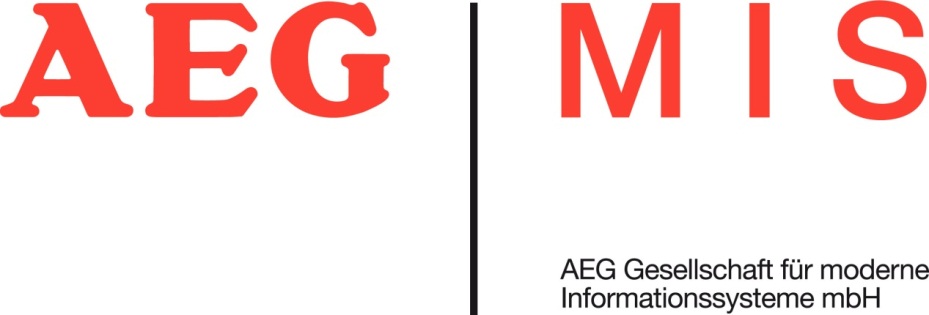 Фирма по разработкесистемного программного обеспечения и современных систем информации для пассажиров
О фирме
Коммерческие директора: 	              доктор Райнер Байрле, Петэр Мак

Фирма AEG MIS основана в:		1996 году

Фирма AEG MIS приобрела 
контрольный пакет акций концерна:	 01.01.1997 года
Направления деятельности
Разработка программного обеспечения 

Производство ЖК-дисплеев (единственный производитель в Европе)

Монтаж и ввод в эксплуатацию

Производство полнокомплектных систем отображения информации

Планирование и проектирование

Техническое обслуживание
Сегменты рынка
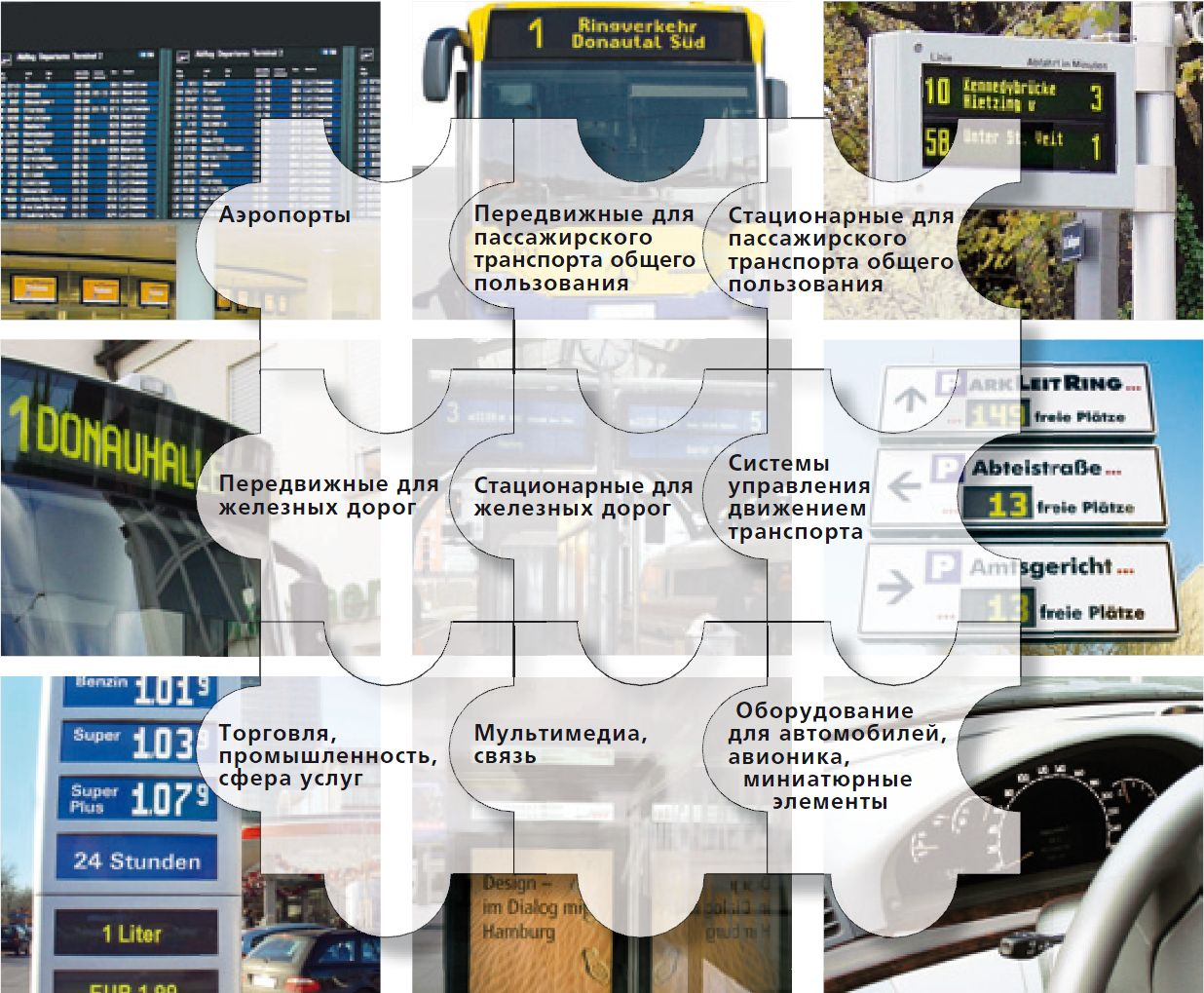 Особенности систем отображения информации
Простота обслуживания / незначительные дополнительные затраты
Низкое энергопотребление
Долгий срок службы (около 200.000 часов)


-    Высокий коэффициент готовности продукции
-    Экологичность
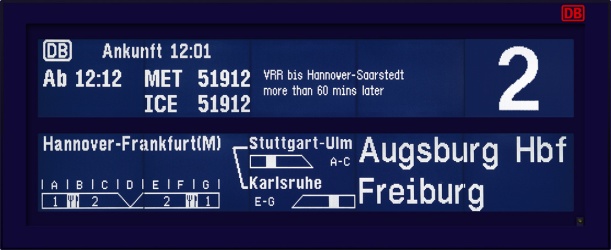 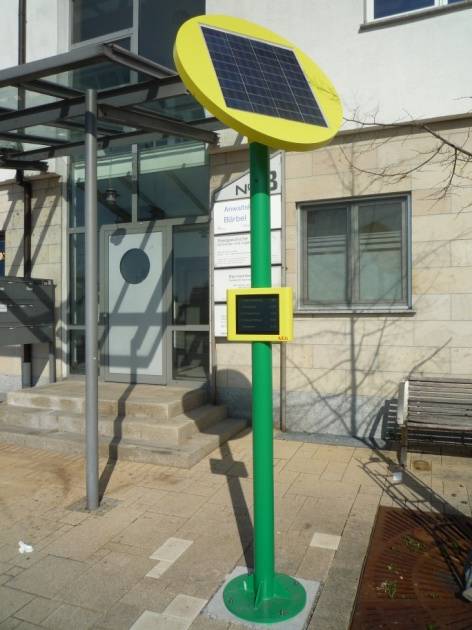 Seite 5
Green Systems / бистабильные ЖК-дисплеи
Отличное качество изображения при попадании прямых солнечных лучей

 Низкий уровень выделения 
углекислого газа

 Простота обслуживания

 Долгий срок службы

 Экологичность

 Незначительные дополнительные затраты / низкое энергопотребление

 Возможность использования солнечной энергии
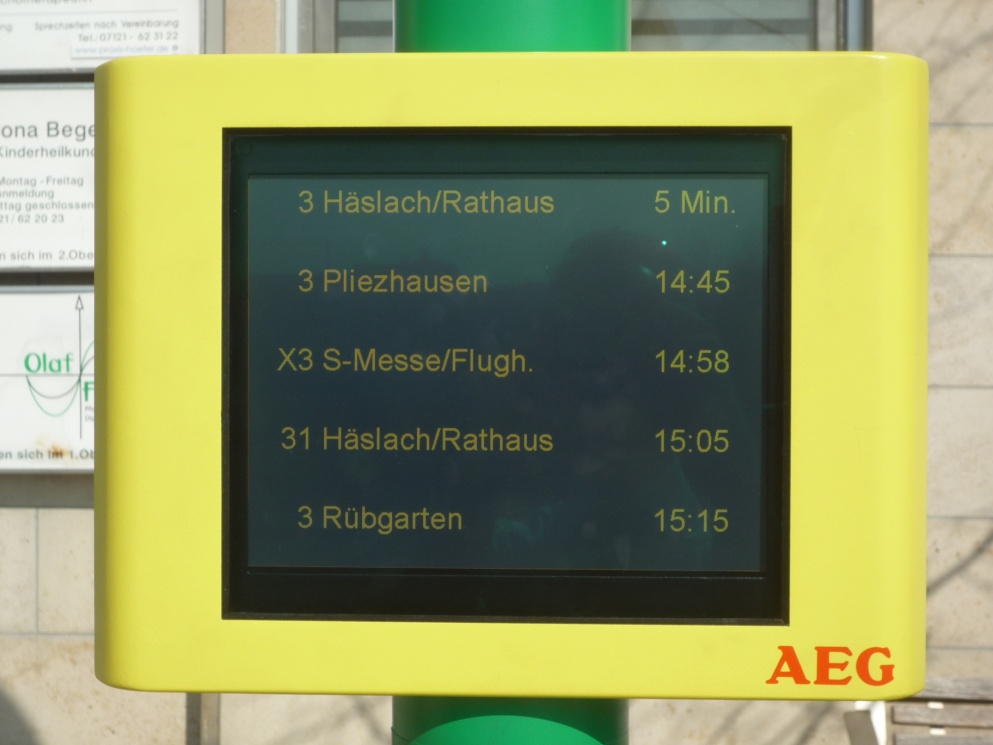 Seite 6
Примеры: автомагистрали / железные дороги
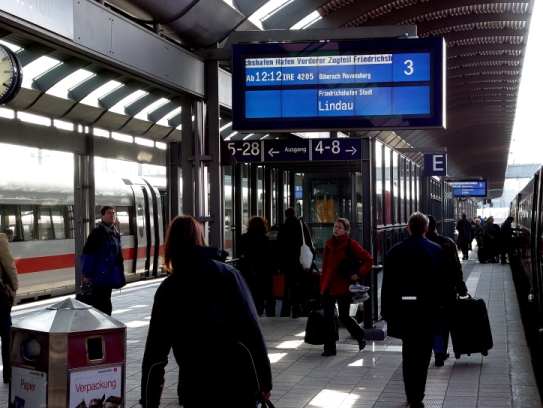 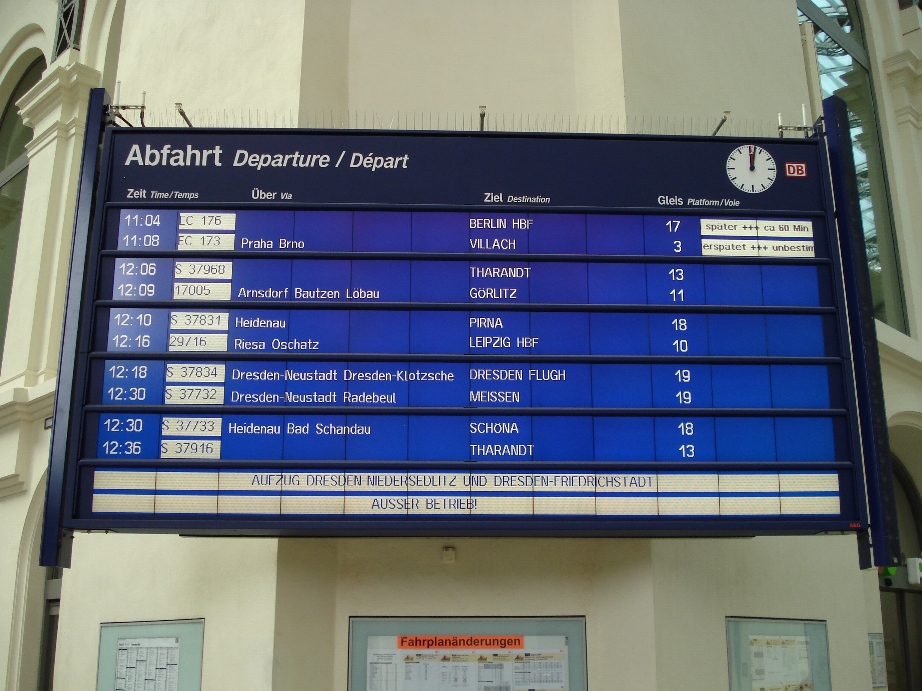 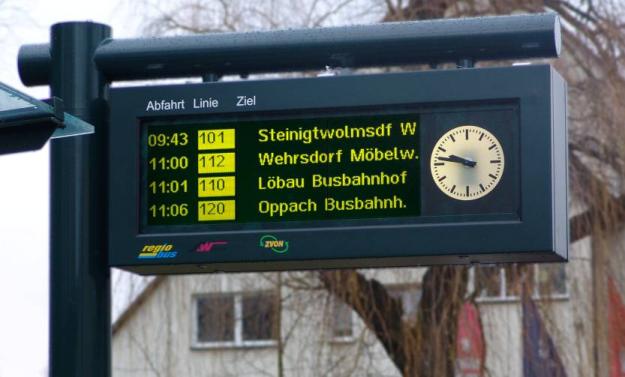 Geameleon / Green System / городская информационная система
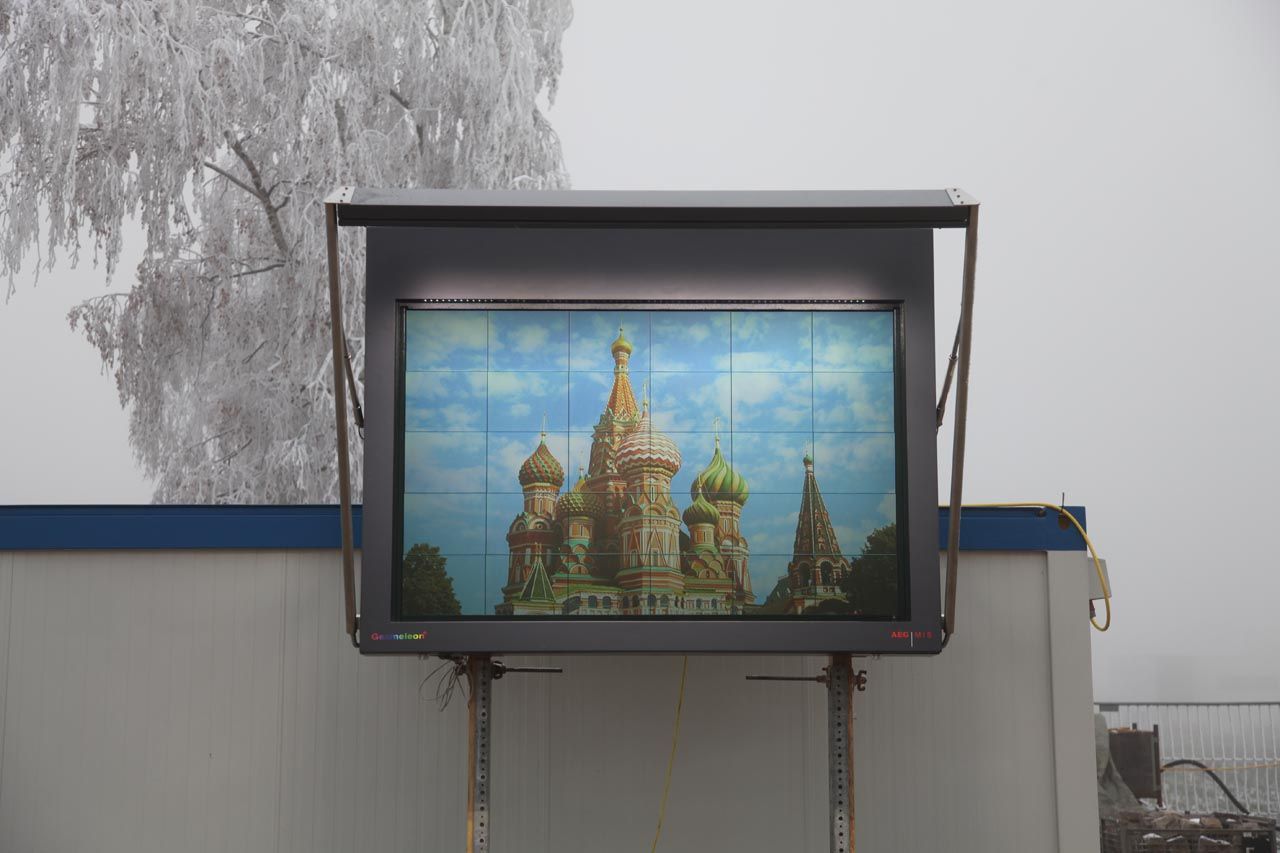 Информационная система дорожного движения
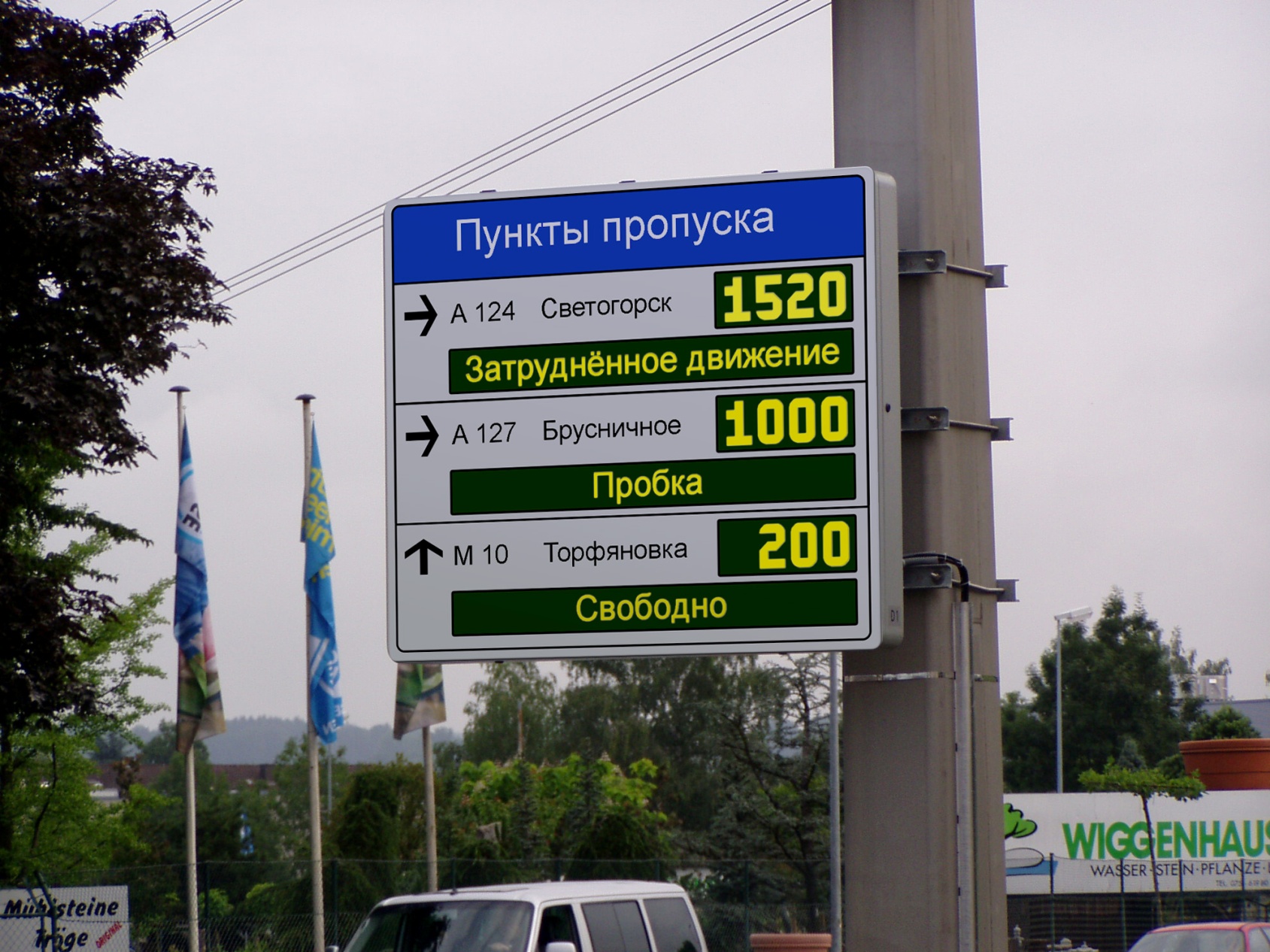 Репрезентативные данные
Россия:
аэропорты Внуково, Шереметьево, Домодедово

Германия: 
производится 80% современных информационных систем для 
АО «Дейче Бан»
по всей Германии используется около 3.600 систем отображения 
информации

Швейцария:
200 ж/д вокзалов, около 800 информационных табло
Спасибо за Ваше внимание!